CHÀO MỪNG CÁC EM ĐẾN VỚI TIẾT HỌC HÔM NAY!
Thứ tư ngày     tháng 12 năm 2021
Địa lý
Bài 17: Châu Á
1. Vị trí địa lí và giới hạn
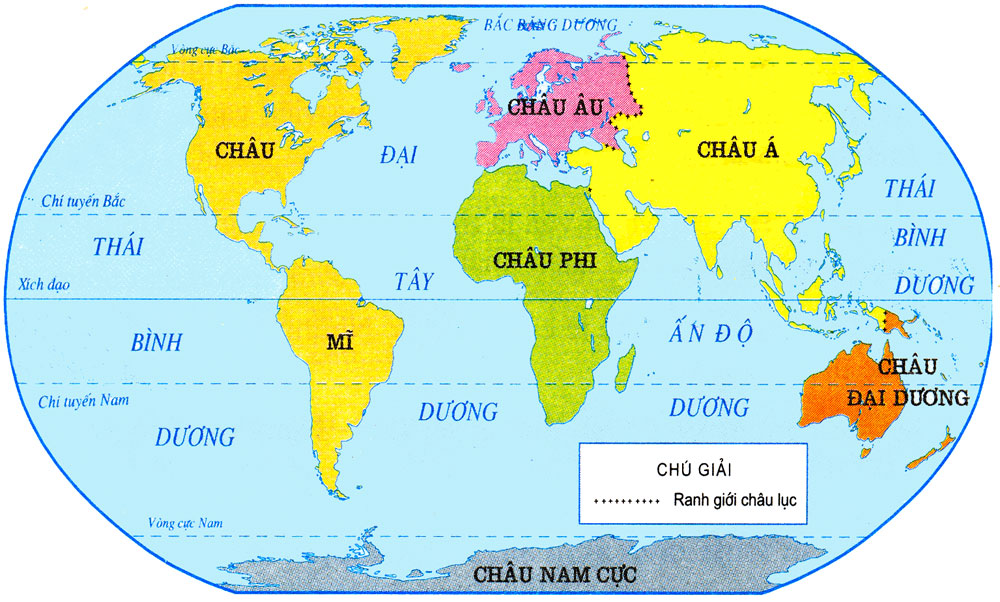 Bán cầu Bắc
- Châu Á nằm ở bán cầu nào, trải dài từ vùng nào đến vùng nào trên trái đất?
- Châu Á tiếp giáp với  các châu lục và đại dương nào?
Bán cầu Nam
Bán cầu Bắc
1. Vị trí địa lí và giới hạn
- Châu Á nằm ở bán cầu Bắc, trải dài từ cực Bắc tới quá Xích đạo.
- Châu Á tiếp giáp với:
   +Phía bắc giáp Bắc Băng Dương.
   + Phía đông giáp Thái Bình Dương.
   + Phía nam giáp Ấn Độ Dương. 
   + Phía tây nam giáp với châu Phi.
   + Phía tây và tây bắc giáp với Châu Âu.
   + Phía đông nam giáp châu Đại Dương.
Bán cầu Nam
Châu Á gồm lục địa,  đảo và các quần đảo xung quanh.
Châu Á gồm những phần nào?
Lục địa
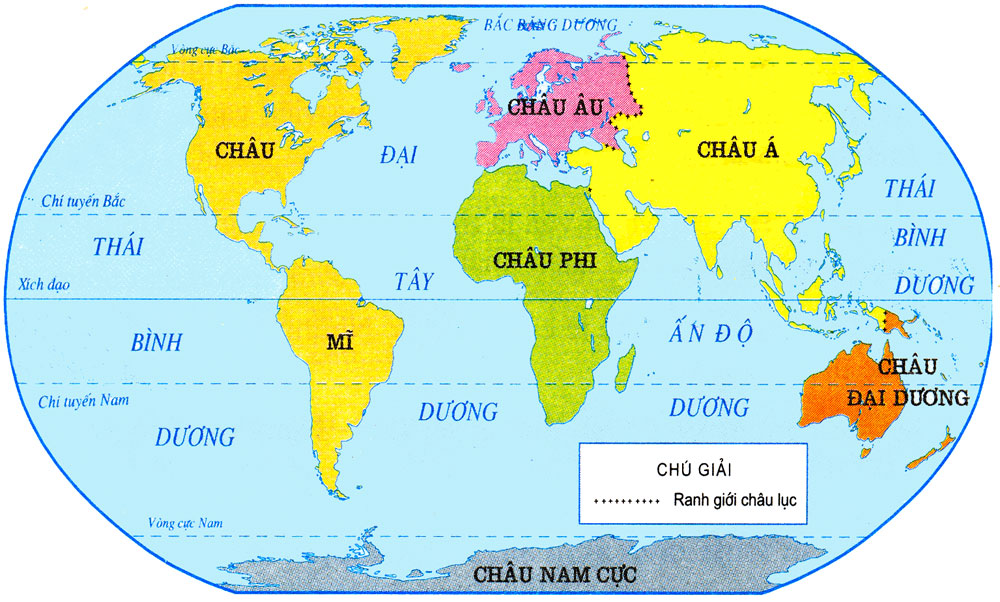 Đảo và các quần đảo
Bảng số liệu về diện tích các châu lục
44
Châu Á có diện tích 44 triệu km2  là châu lục có diện tích lớn nhất thế giới.
Châu Á có diện tích bao nhiêu? So với diện tích của các châu lục khác thì Châu Á có diện tích như thế nào?
Châu Á trải dài từ gần cực Bắc tới quá Xích đạo, ba phía giáp biển và đại dương.
Vị trí địa lý và giới hạn Châu Á
Châu Á là châu lục có diện tích lớn nhất thế giới.
2. Đặc điểm tự nhiên
  a. Thiên nhiên Châu Á:
Châu Á được chia làm mấy khu vực? Đó là những khu vực nào?
Bắc Á
Trung Á
Đông Á
Tây Nam Á
Đông Nam Á
Nam Á
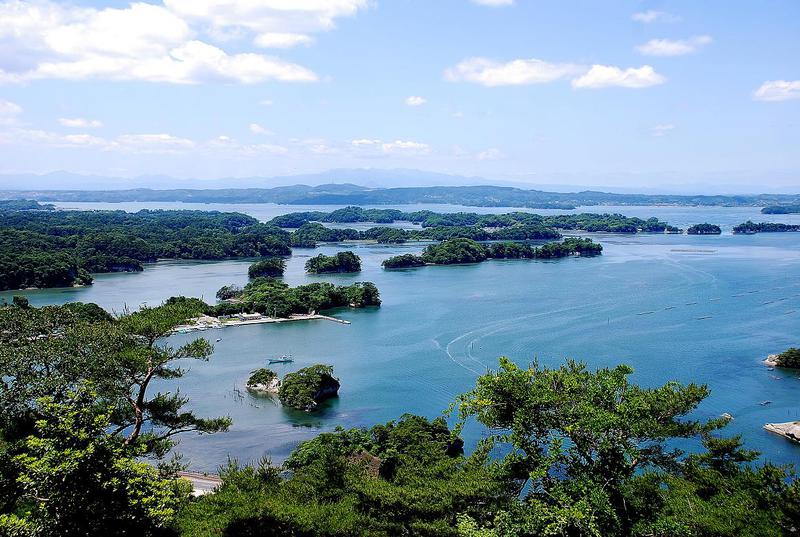 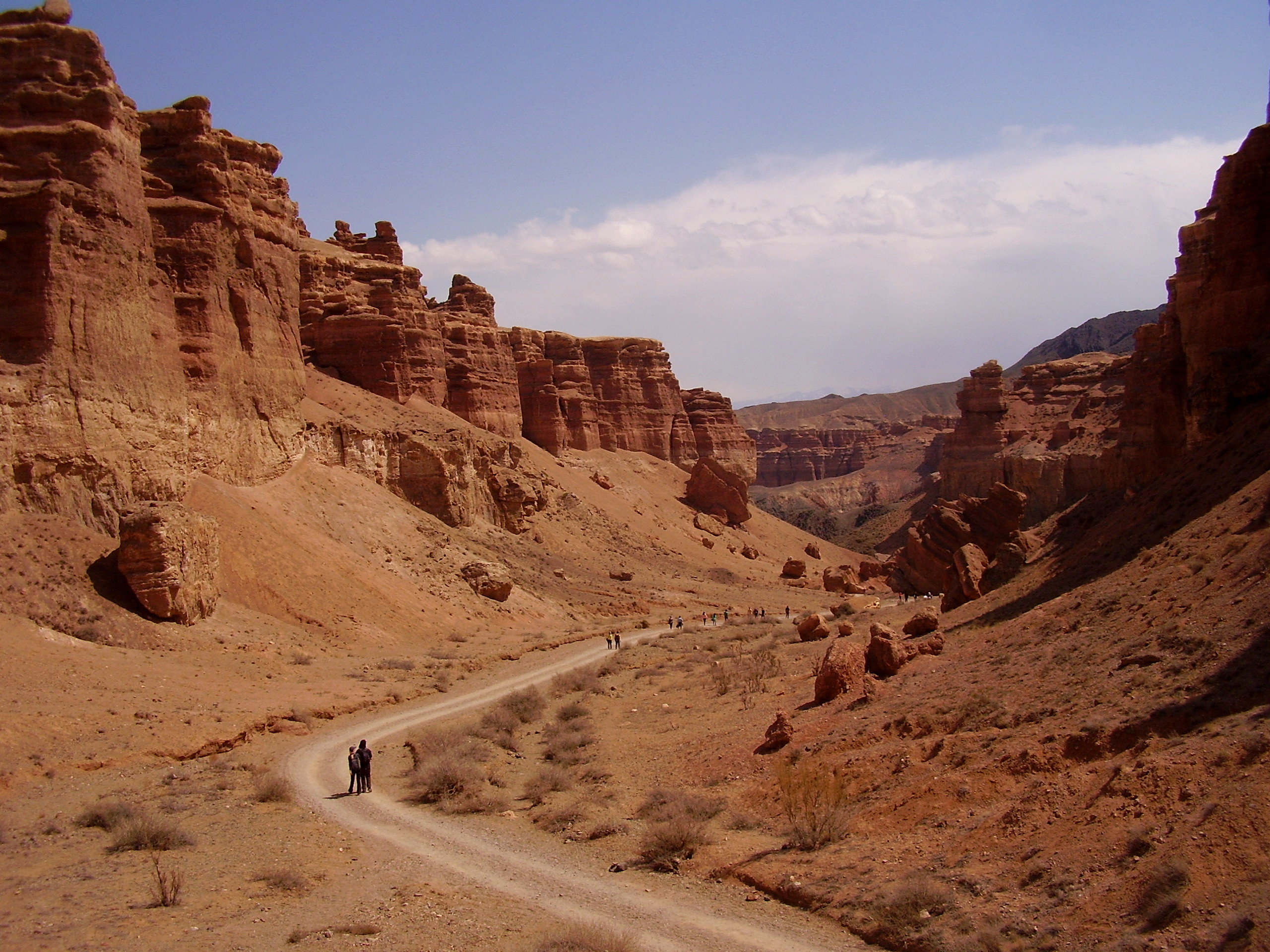 b) Bán hoang mạc 
      (Ca-dắt-xtan)
c) Đồng bằng 
      (Bali, In-đô-nê-xi-a)
a) Vịnh biển (Nhật Bản)
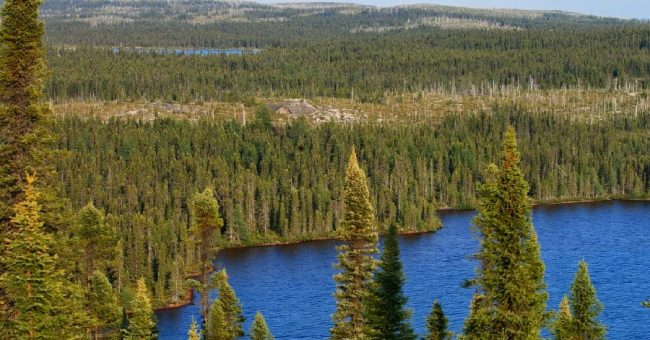 e) Dãy núi Hi-ma-lay-a 
       (phần thuộc Nê-pan)
d) Rừng tai-ga (Nga)
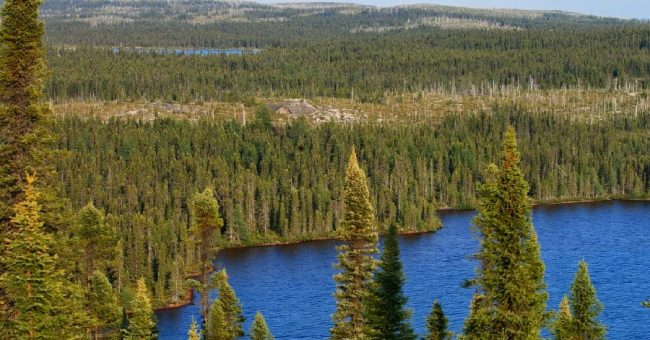 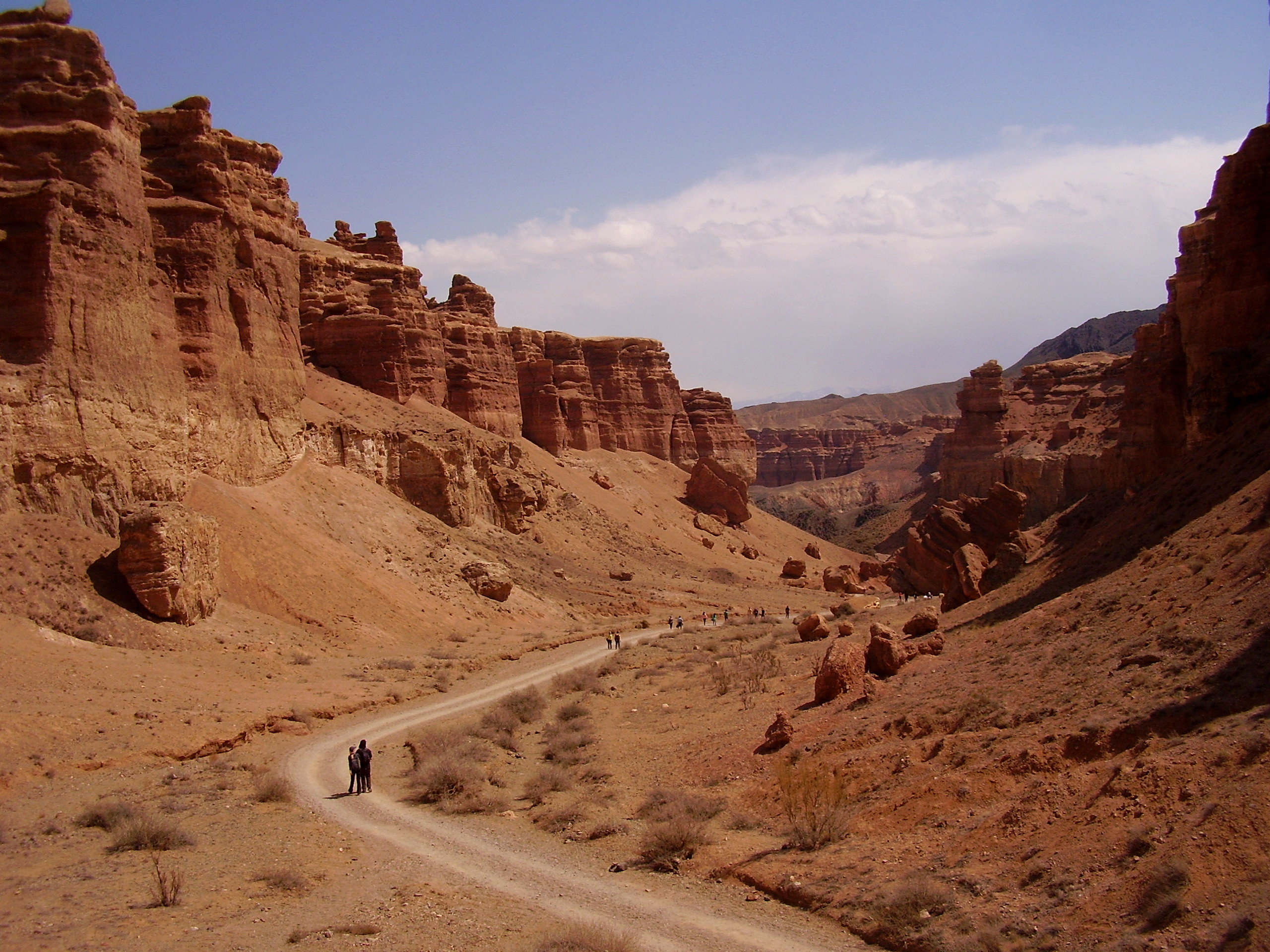 d
Bắc Á
b
a
Trung Á
Đông Á
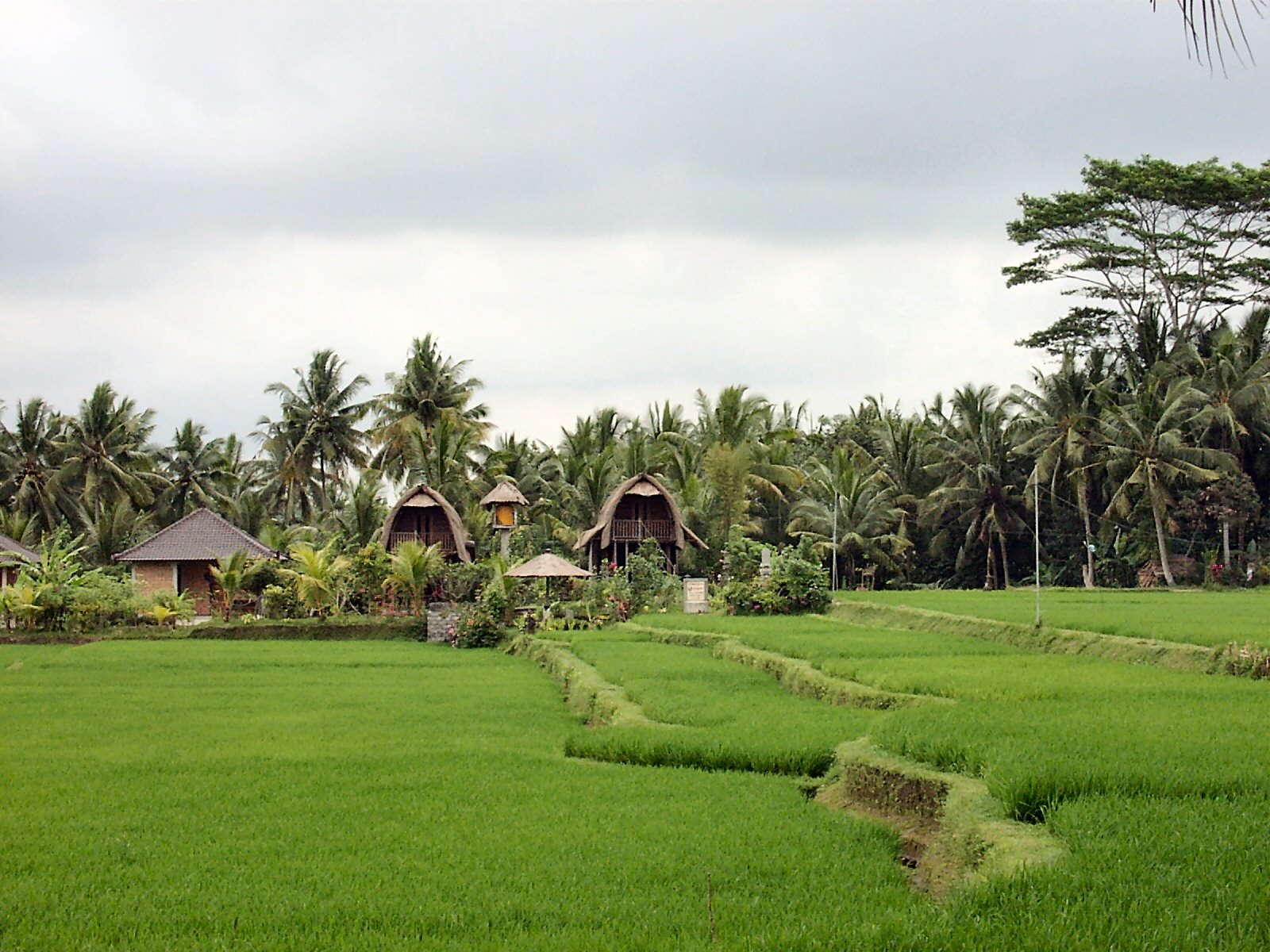 e
Nam Á
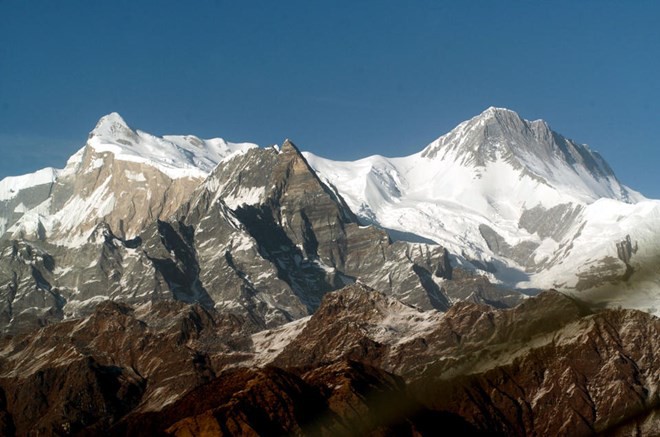 Đông Nam Á
c
Thiên nhiên châu Á rất đa dạng và độc đáo.
Cao nguyên Tây Tạng
Tu viện Tiger' Nest ở Bhutan
[Speaker Notes: Cao nguyên Thanh Tạng hay cao nguyên Tây Tạng là một vùng đất rộng lớn và cao nhất thế giới, với độ cao trung bình trên 4.500 mét so với mực nước biển, bao phủ phần lớn khu tự trị Tây Tạng và tỉnh Thanh Hải của Trung Quốc cũng như Ladakh tại Kashmir của Ấn Độ.]
Núi Phú Sĩ
(Nhật Bản)
Vạn Lý Trường Thành
(Trung Quốc)
Đảo Jeju (Hàn Quốc)
Quần đảo Madives (Ấn Độ)
Vịnh Hạ Long
Hang Sơn Đoòng (Quảng Bình)
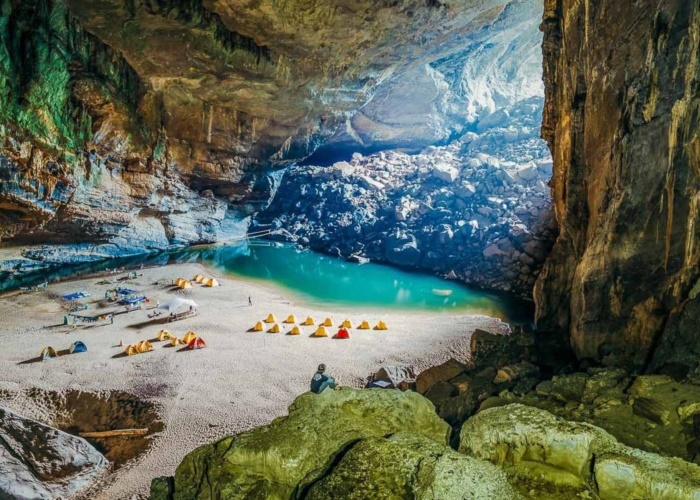 Động Phong Nha- Kẻ Bàng
2. Đặc điểm tự nhiên
  b. Địa hình Châu Á:
Quan sát lược đồ, em hãy đọc tên:

a) Các đồng bằng của Châu Á và cho biết nằm ở khu vực nào?

b) Các dãy núi và sông lớn ở Châu Á.
Đỉnh E-vơ-rét thuộc dãy núi Hi-ma-lay-a cao nhất thế giới
Núi và cao nguyên chiếm 3/4 diện tích Châu Á, trong đó có những vùng núi rất cao và đồ sộ. Đỉnh E-vơ-rét thuộc dãy núi Hi-ma-lay-a cao nhất thế giới.
2. Đặc điểm tự nhiên
  c. Khí hậu Châu Á:
CHÂU Á
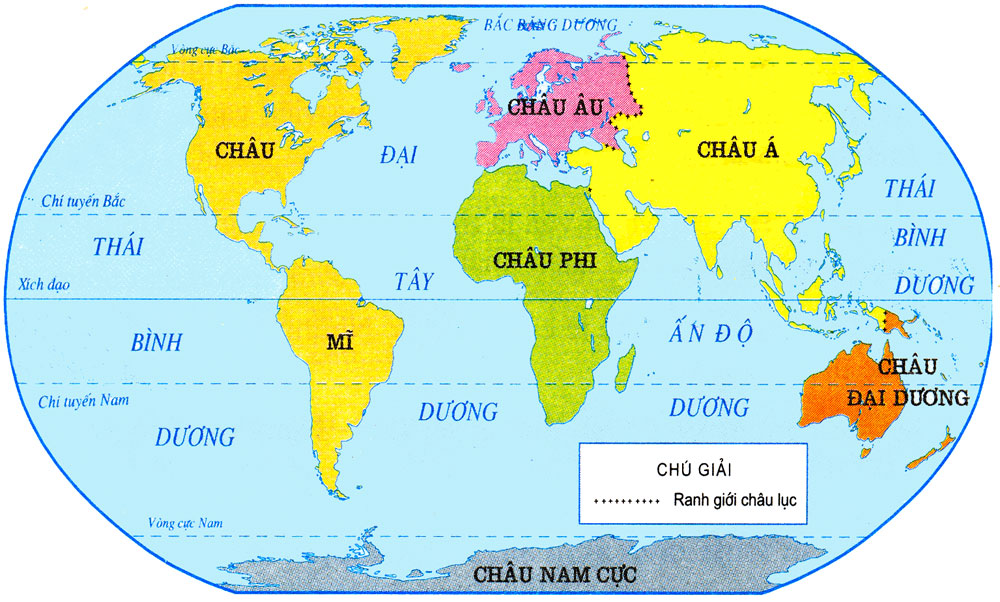 Hàn đới
Ôn đới
Nhiệt đới
Nhiệt đới
Ôn đới
Hàn đới
HÀN ĐỚI
ÔN ĐỚI
NHIỆT ĐỚI
NHIỆT ĐỚI
Châu Á có đủ các đới khí hậu: hàn đới, ôn đới và nhiệt đới
GHI NHỚ
Châu Á nằm ở bán cầu Bắc, có diện tích lớn nhất trong các châu lục trên thế giới. Thiên nhiên của Châu Á rất đa dạng.
CẢM ƠN CÁC EM ĐÃ CÙNG CÔ HOÀN THÀNH TỐT TIẾT HỌC HÔM NAY!!!